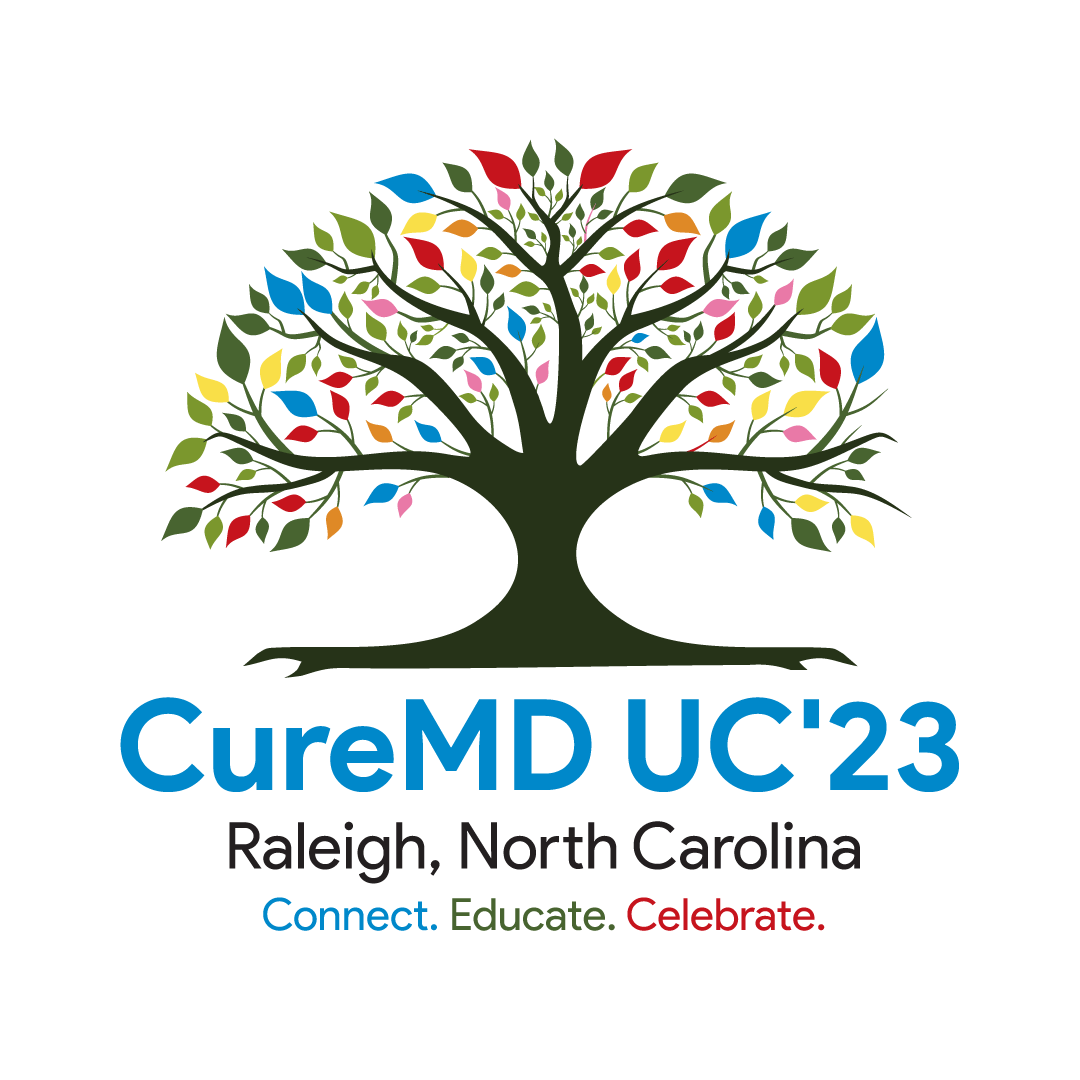 User Essentials

Jasmine Johnson
Does your screen look like this?
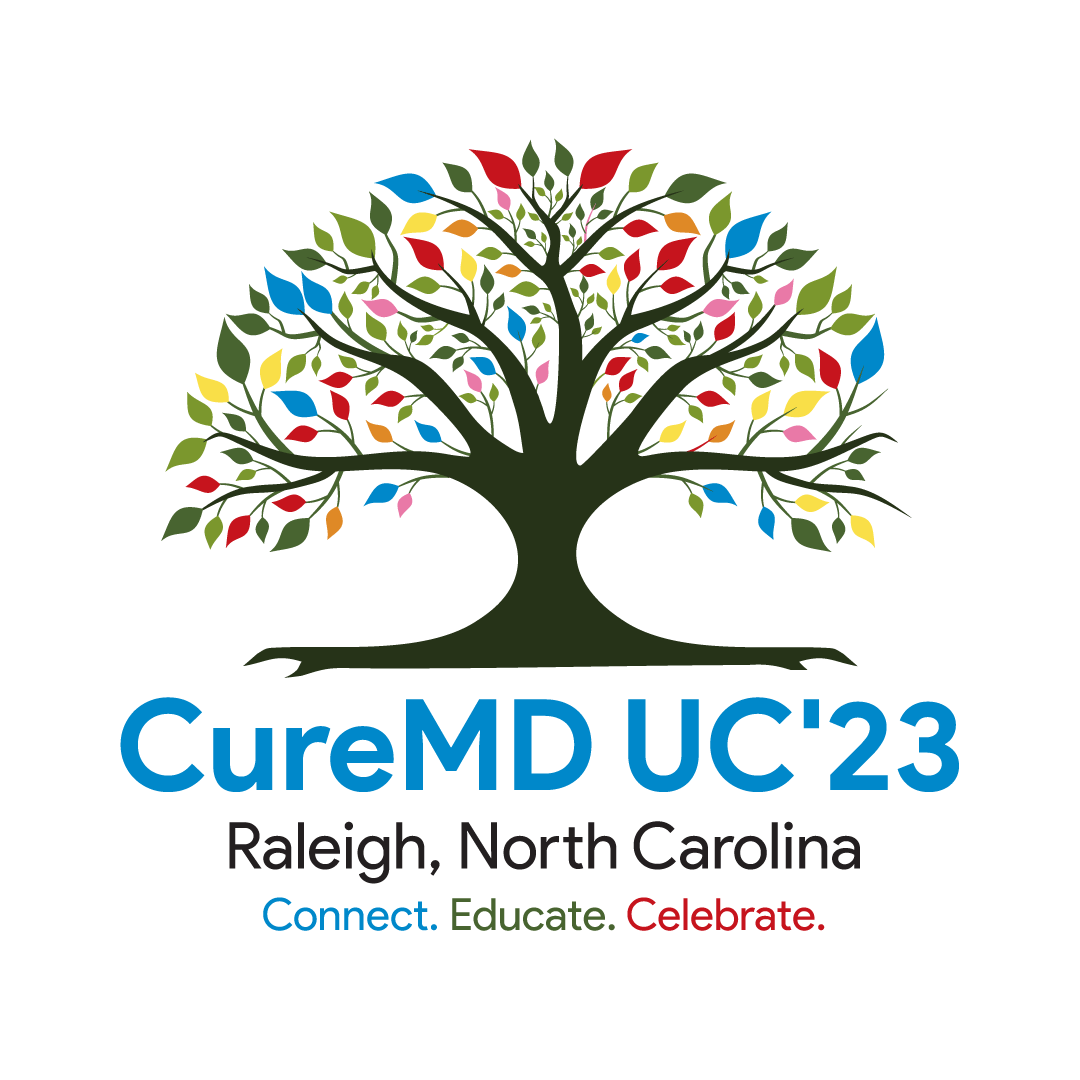 Why haven’t you switched to the 10g Layout yet!?
Dashboard Design
New search functionality from your personal page


The ability to drag and drop to customize your dashboard to fit your needs
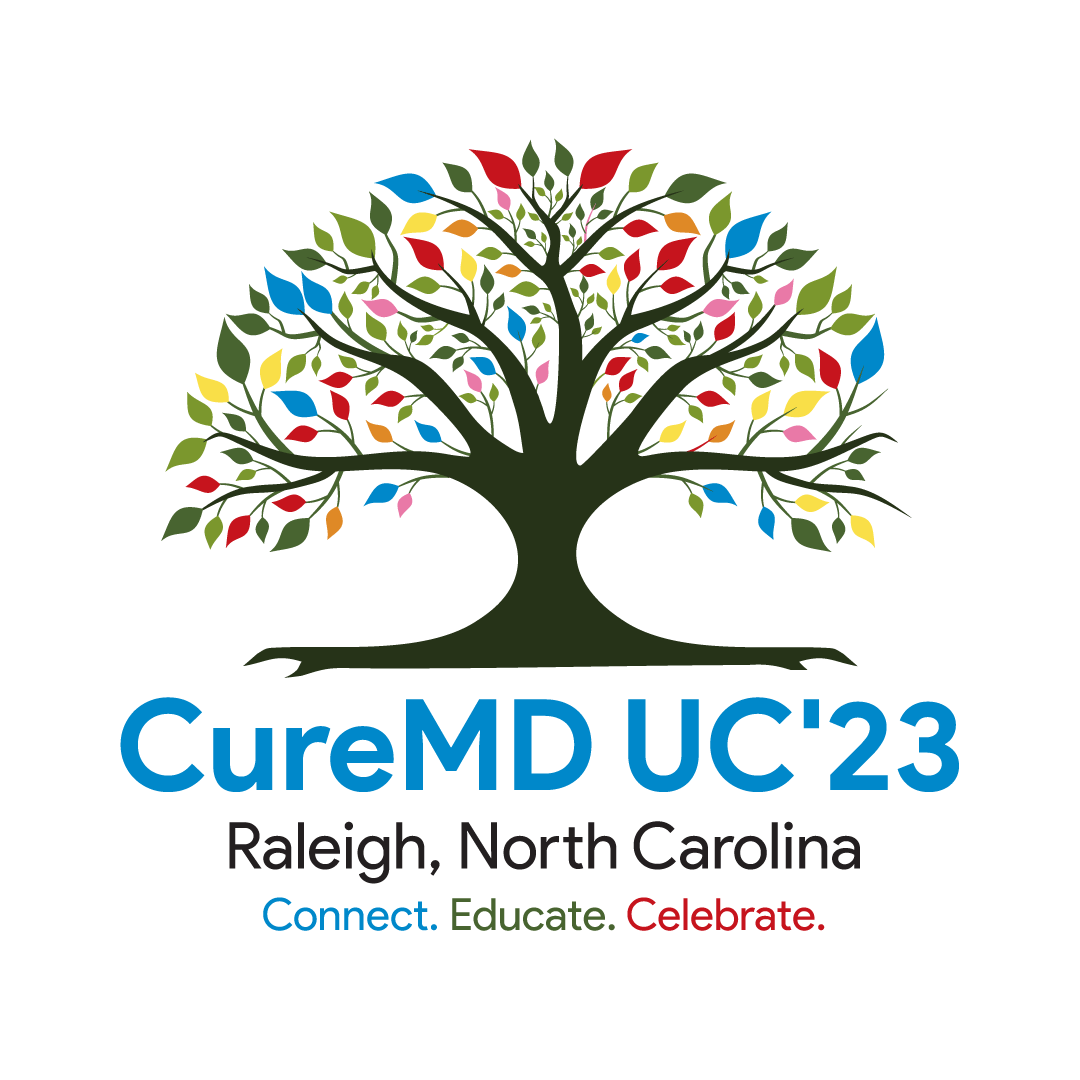 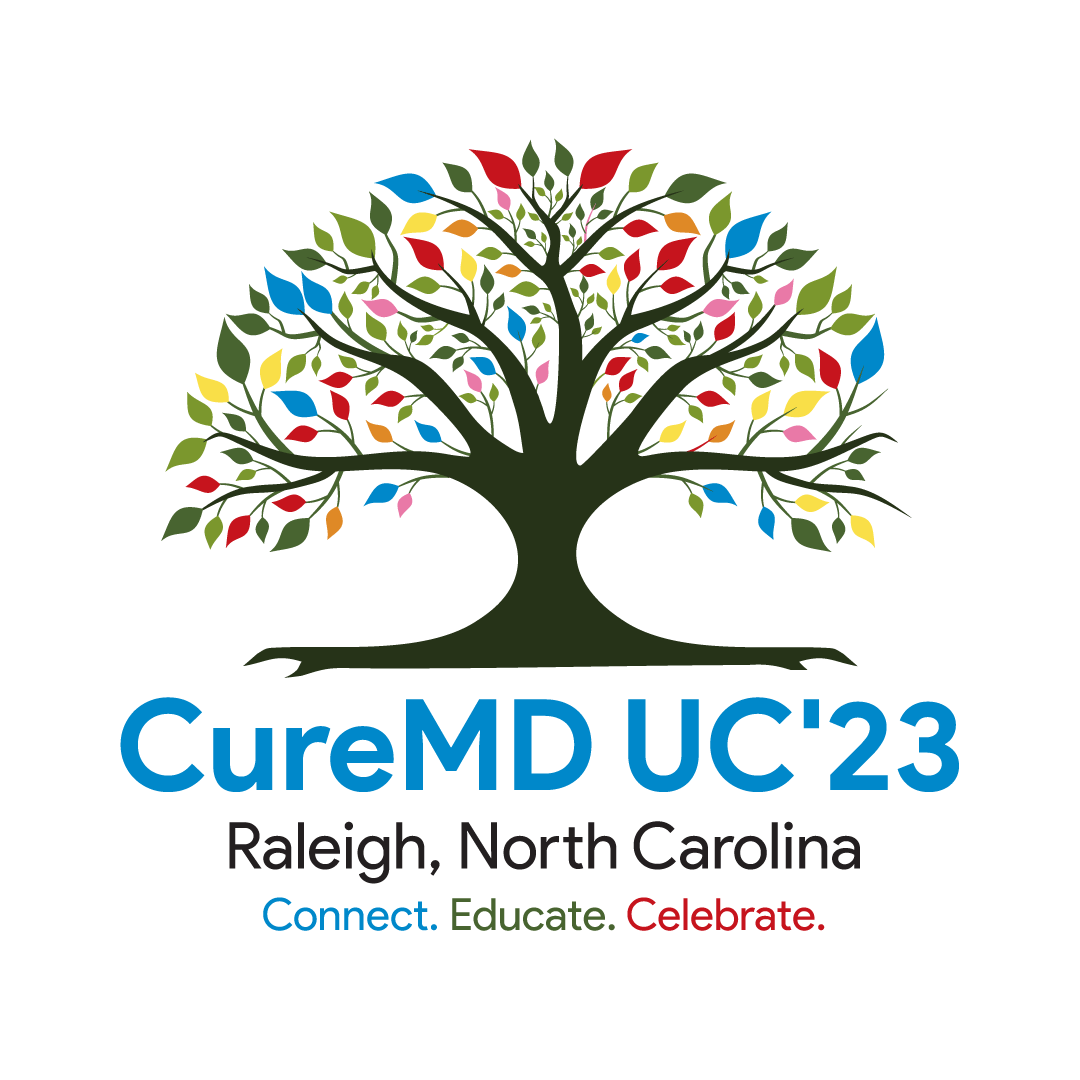 Suggested Tips
Customizing user specific settings
My Preferences  General
Can anyone tell me what the patient “Hotlist”is?
Is there a way to see different calendar views?
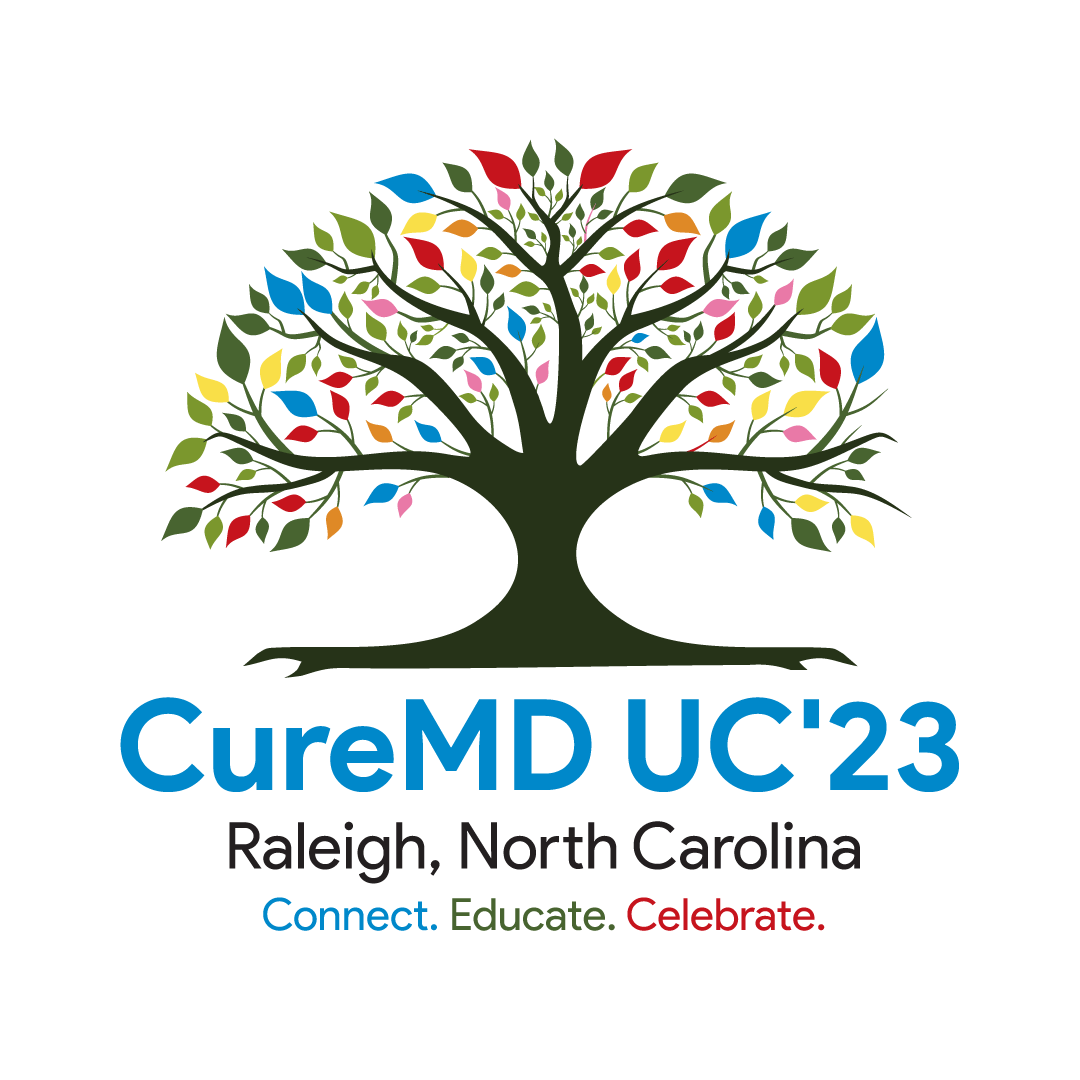 Multiple View
Daily View
Calendar Preferences
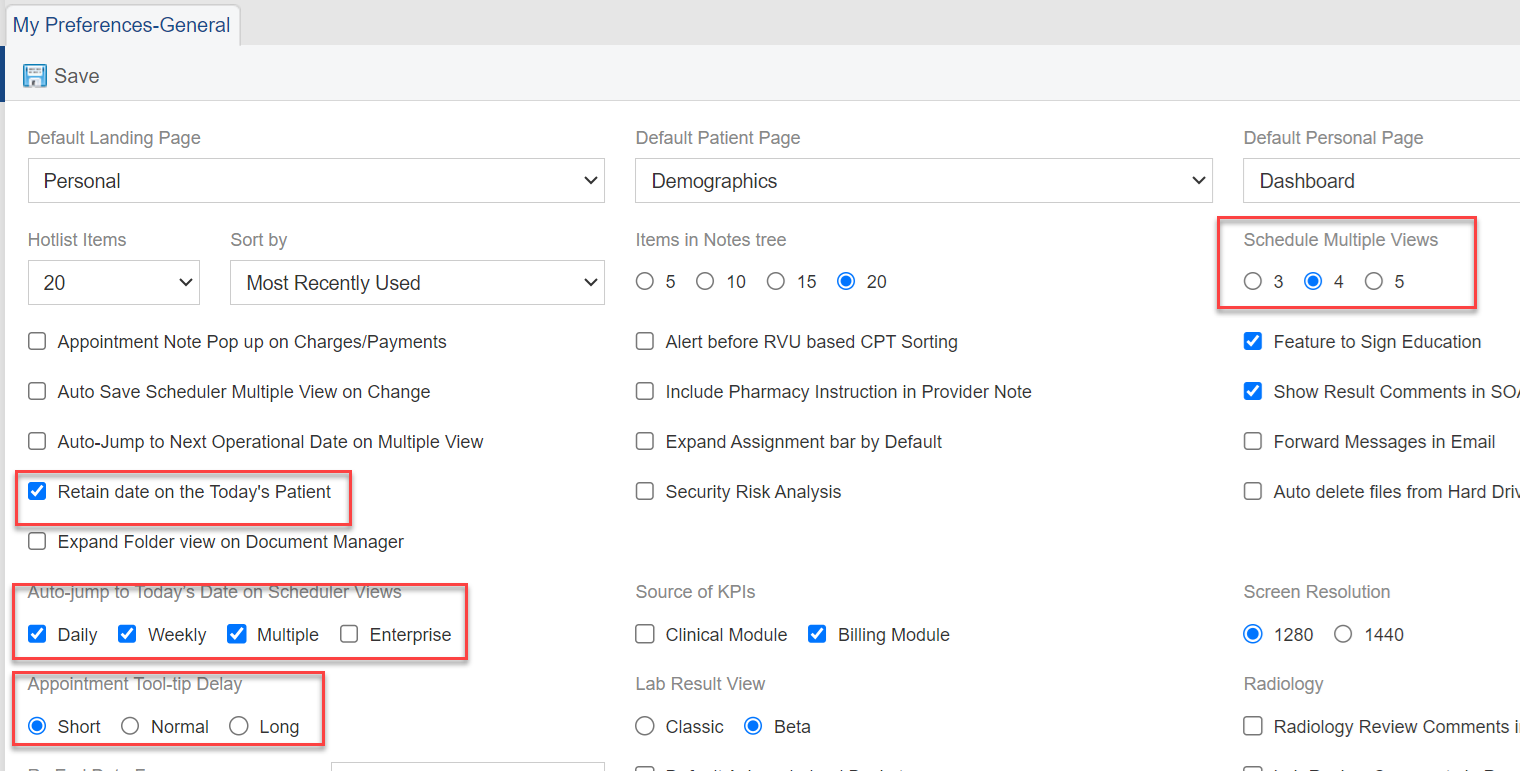 Retain date on Today’s Patient

Auto – Jump to today’s date

Appointment Tool-tip Day
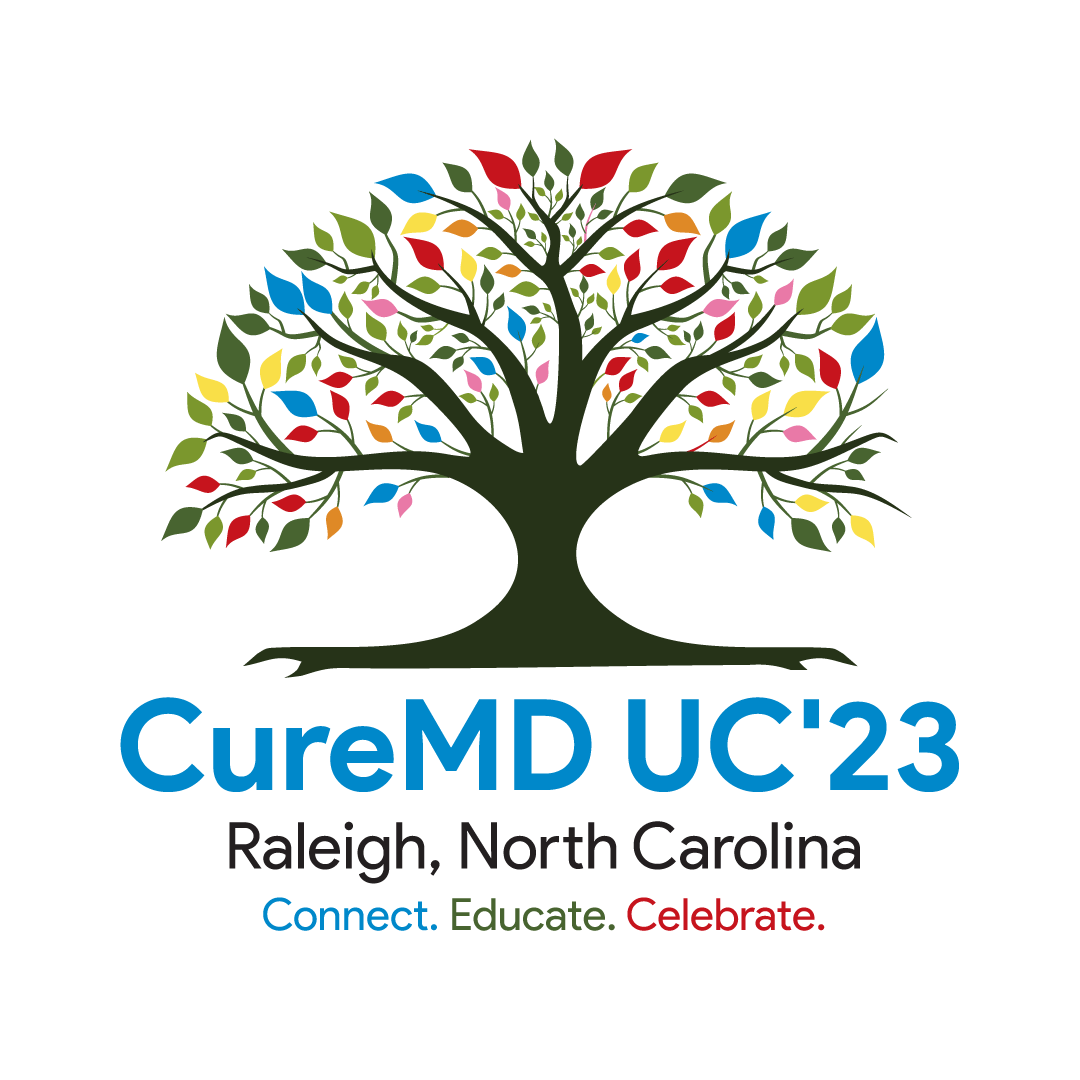 Classic Lab View
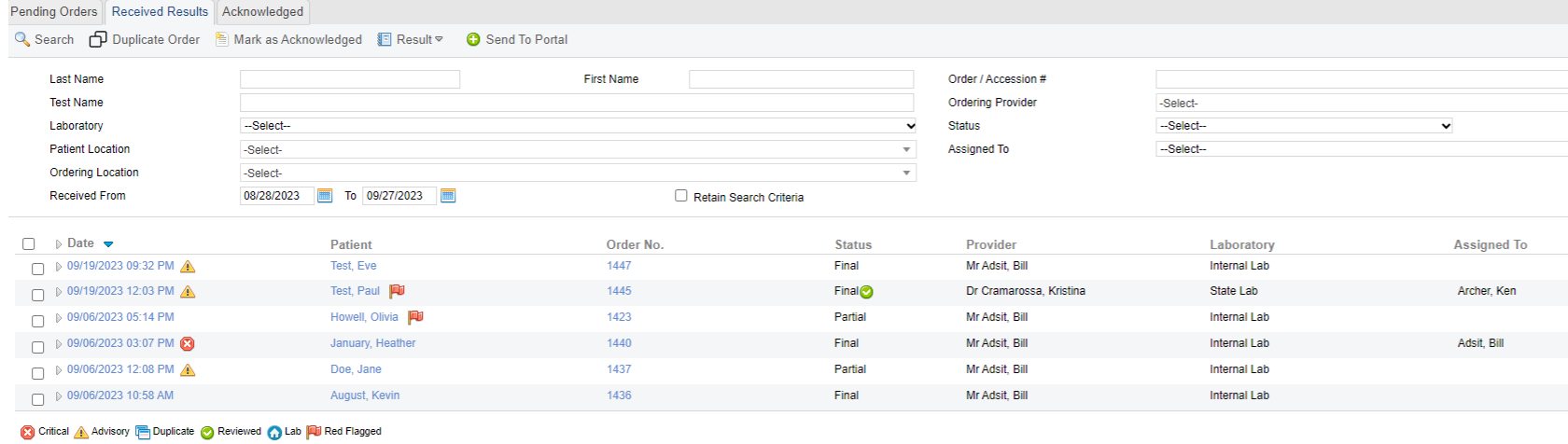 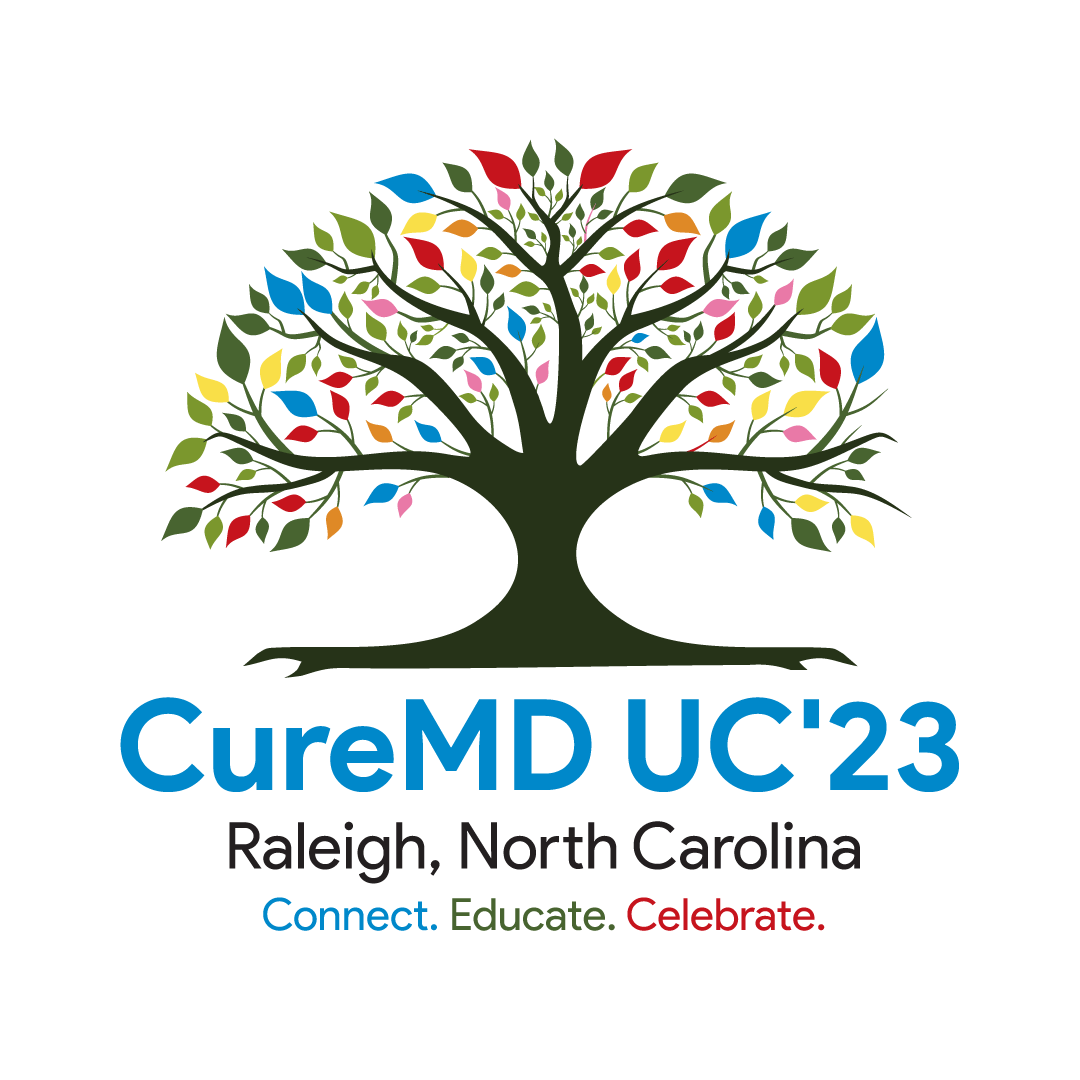 Beta Lab View
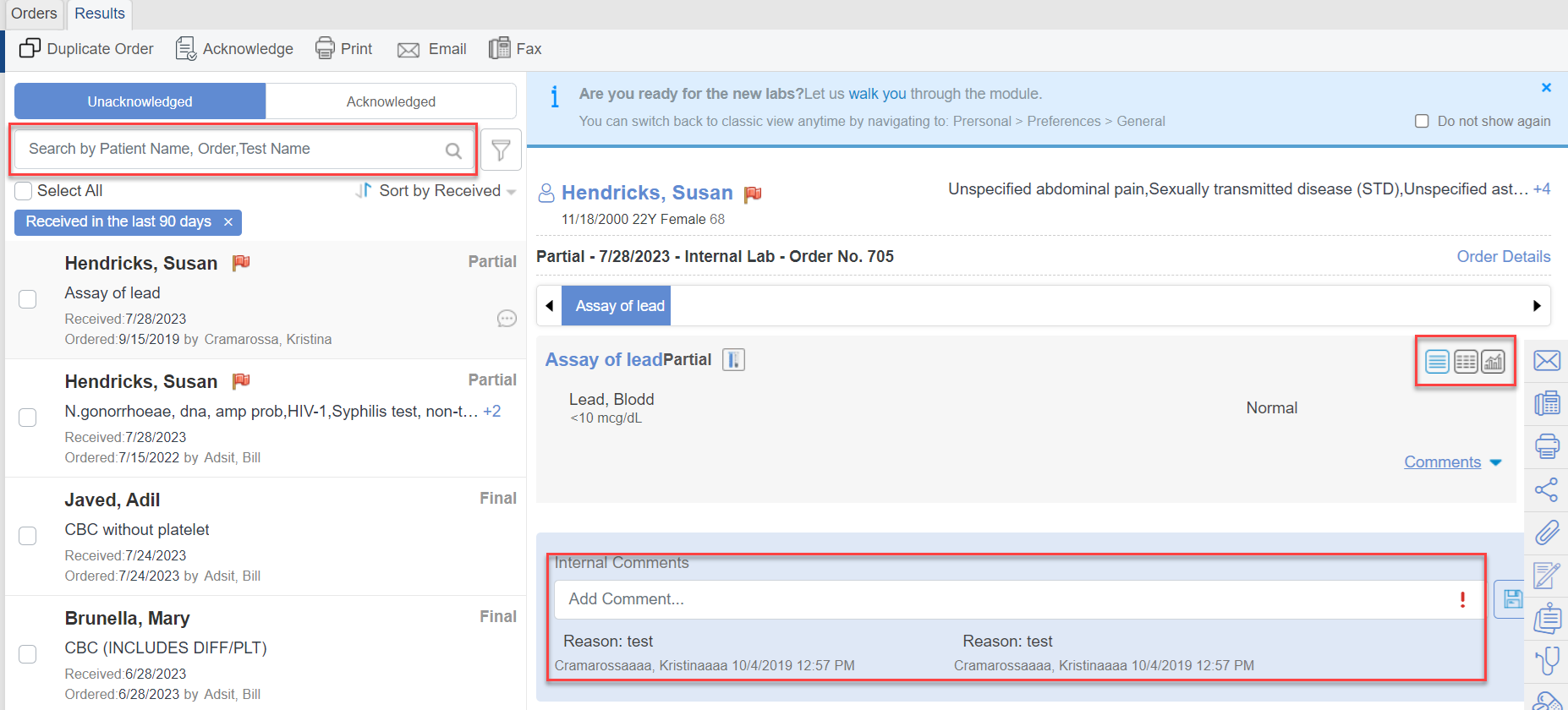 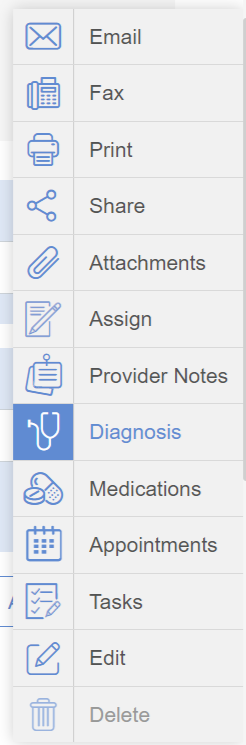 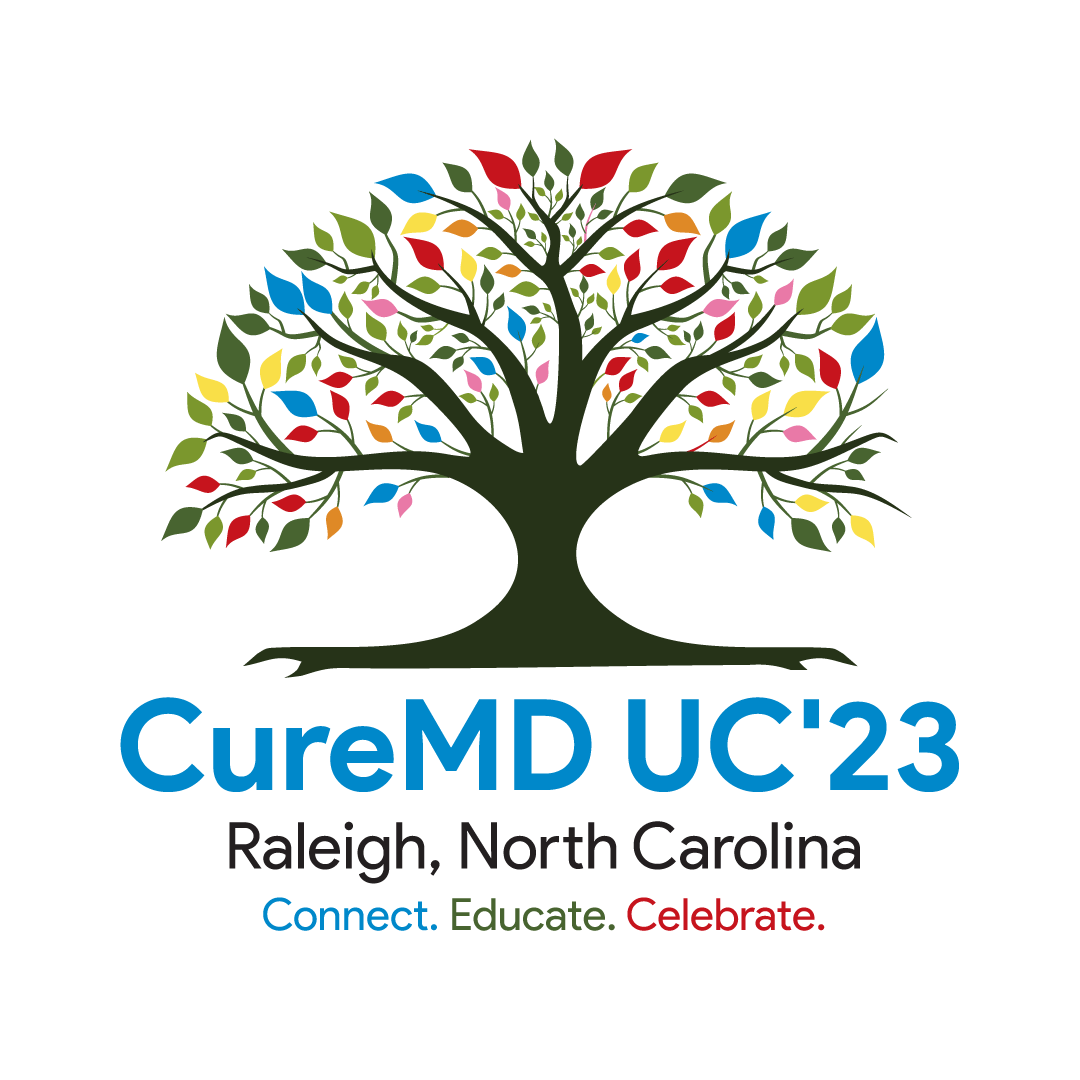 Improved filtering functionality
Internal comments
Graphs – show trends over time
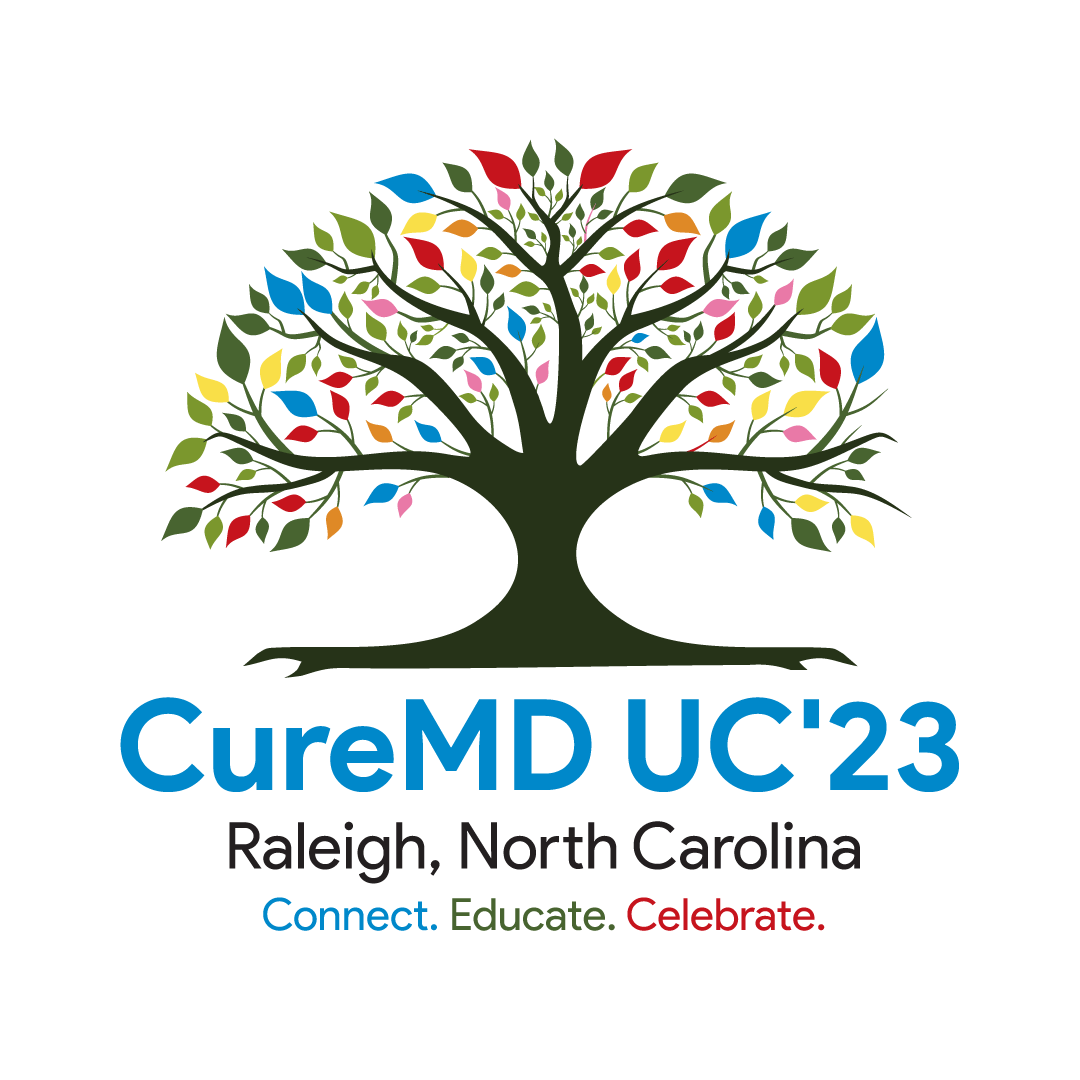 Suggested Tips
My Preferences -> Patient
Patient Banner Customization
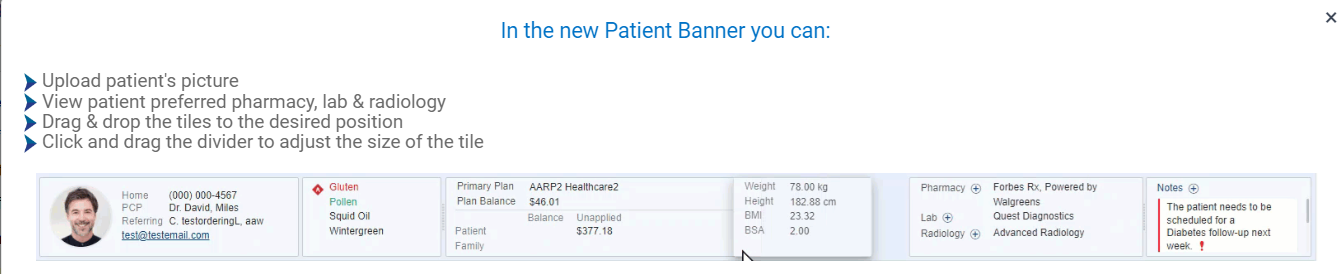 Patient Portal Status – Pending / Last log in date
Custom Tags
View SFS% inside billing tile
Enable / Disable Banner Options ( Settings)
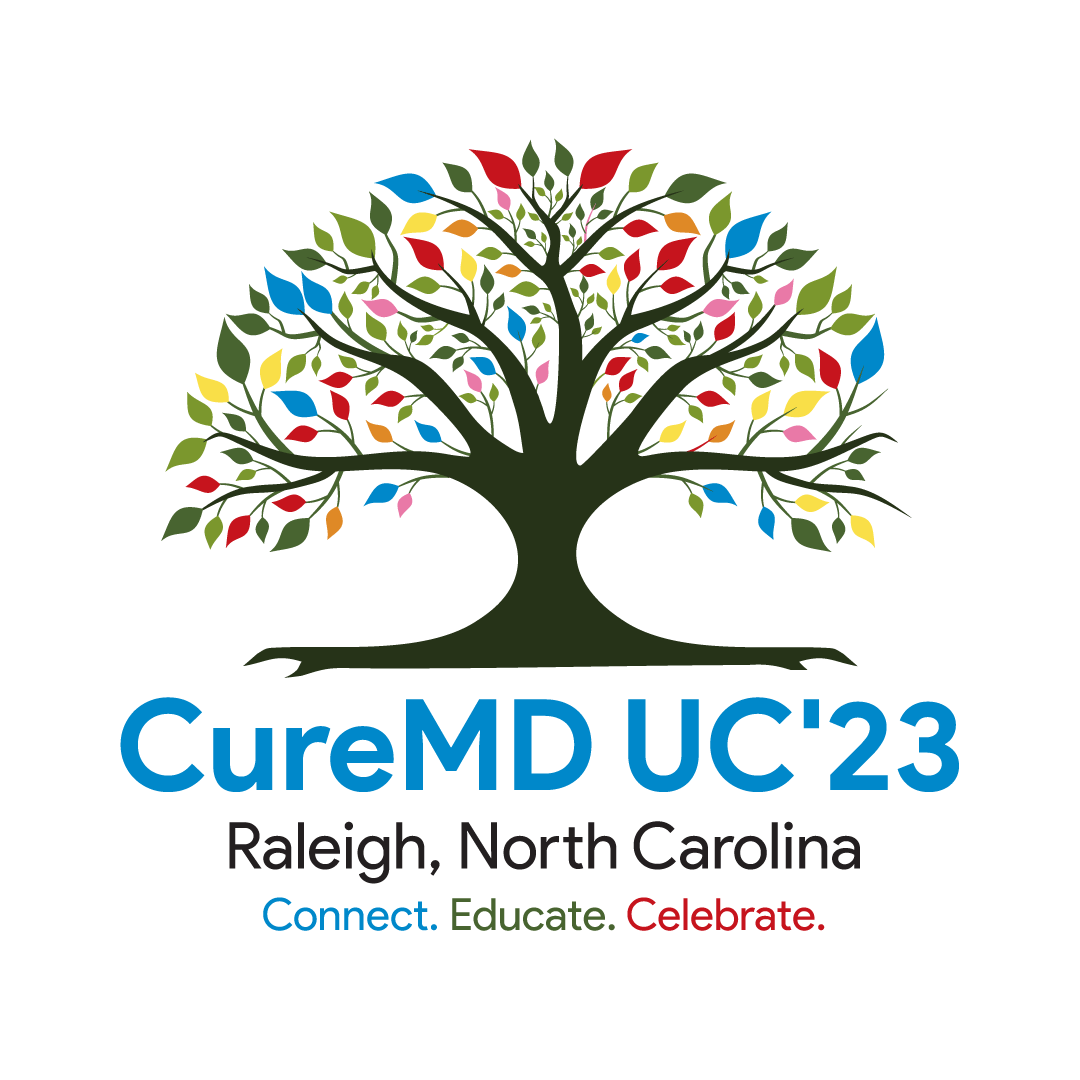 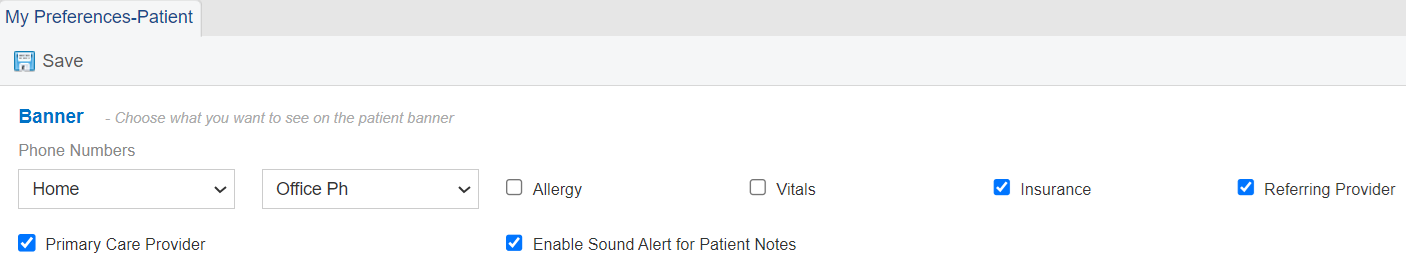 Can I have items already expanded on the tree menu?
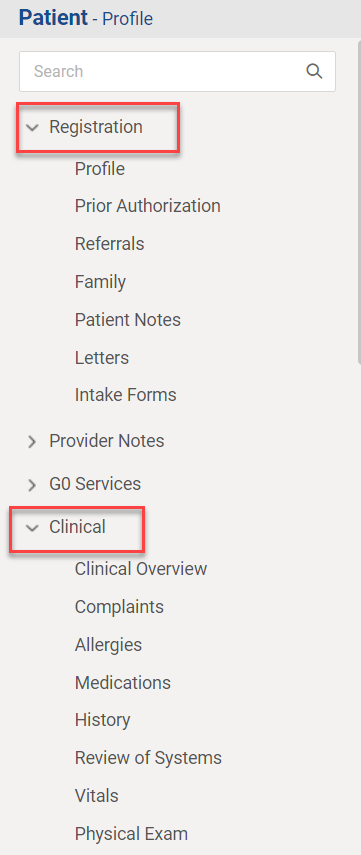 Enable drag allows you to drag and drop items.
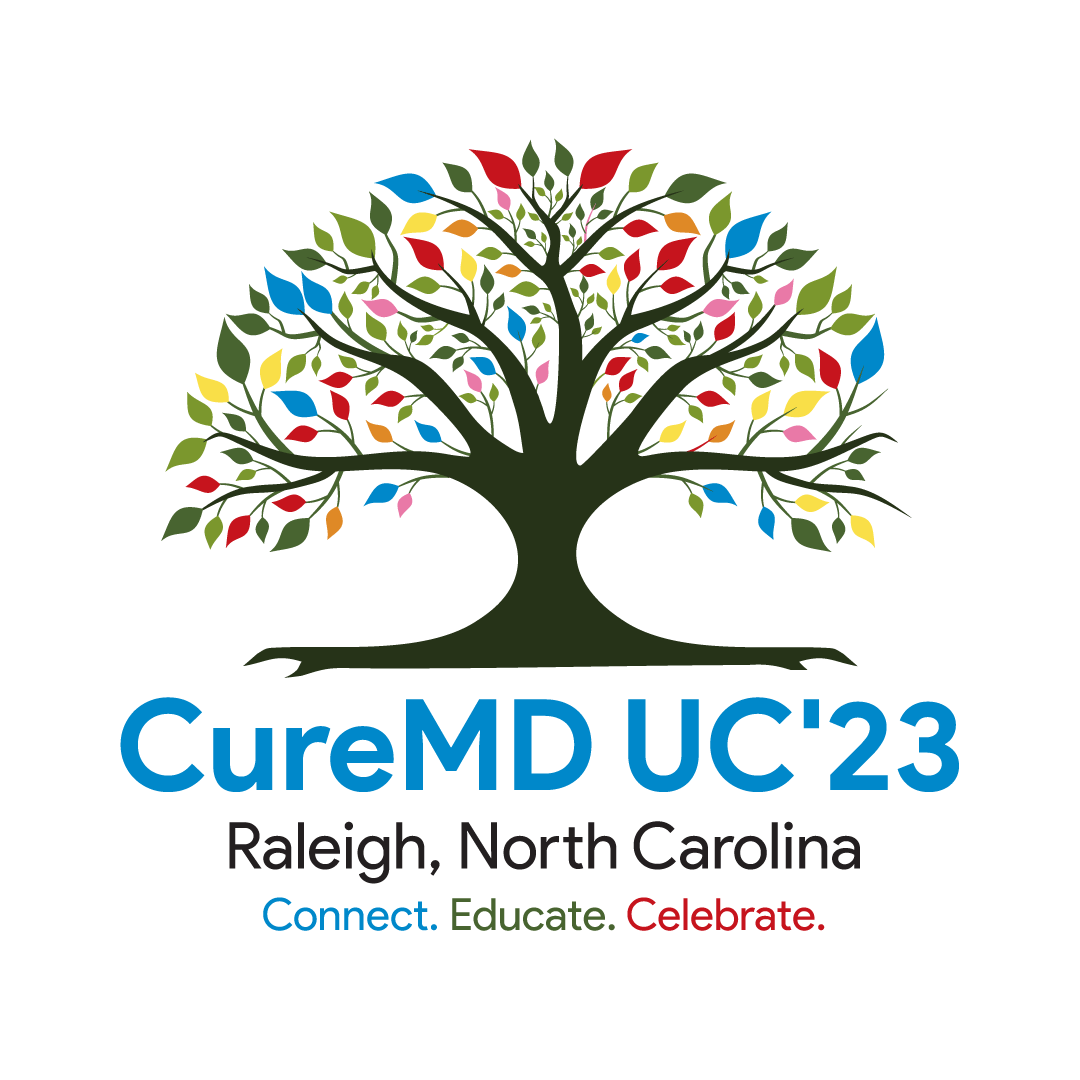 When selecting items in the Expand tree Menu, they will show as expanded inside of the patient's chart.
Customize Provider Note Section
If you use “Smart Phrases”, they need to be turned on inside of preferences to be able to use.
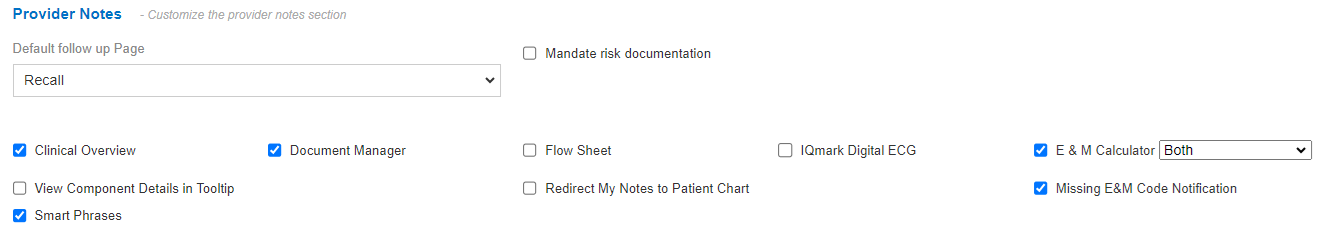 You can select what tabs are most helpful to be able to view while inside your note.
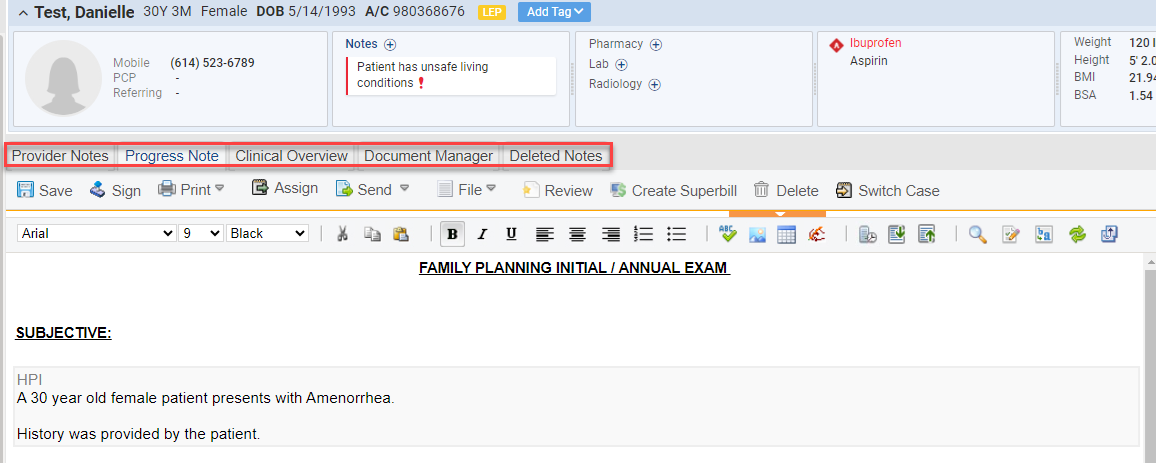 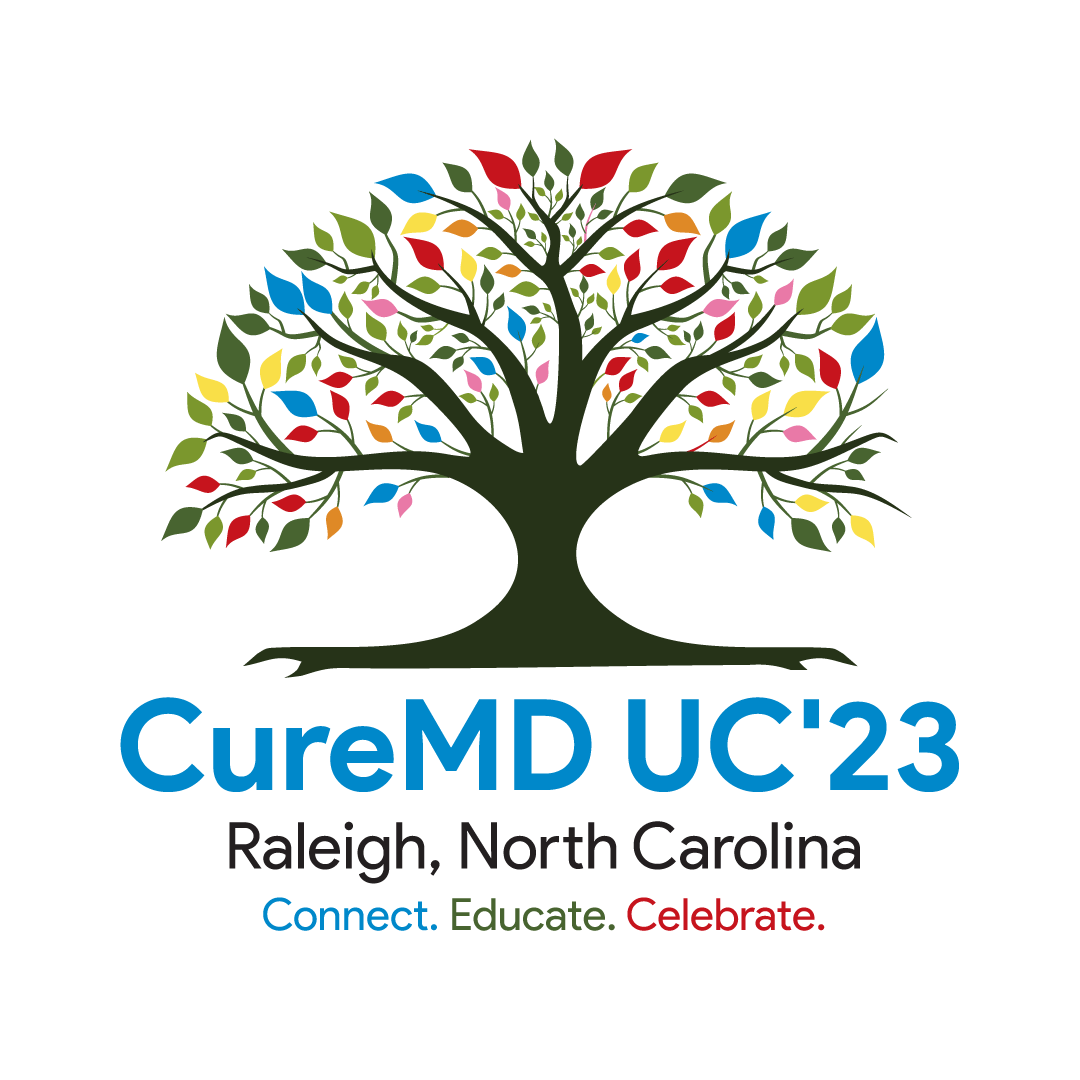 Have you had a patient refuse height and/or weight?
Inside Cure, you can document refusal reasons.


Auto- populate height/ weight will populate the most recent measurements if the patient has been seen recently
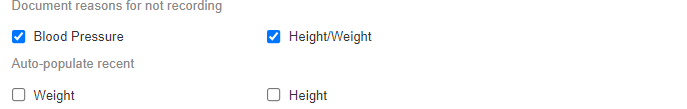 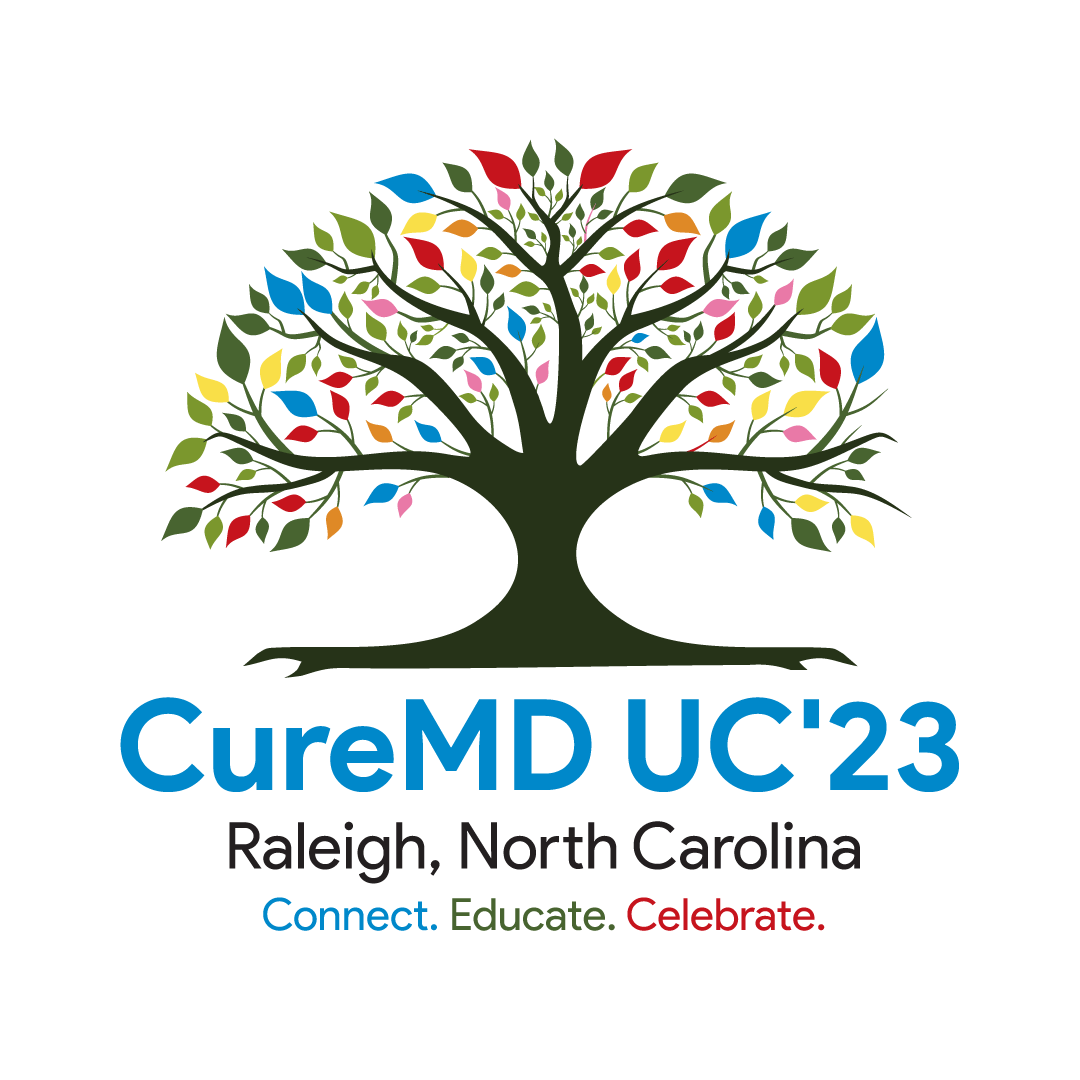 Patient Refusal Documentation
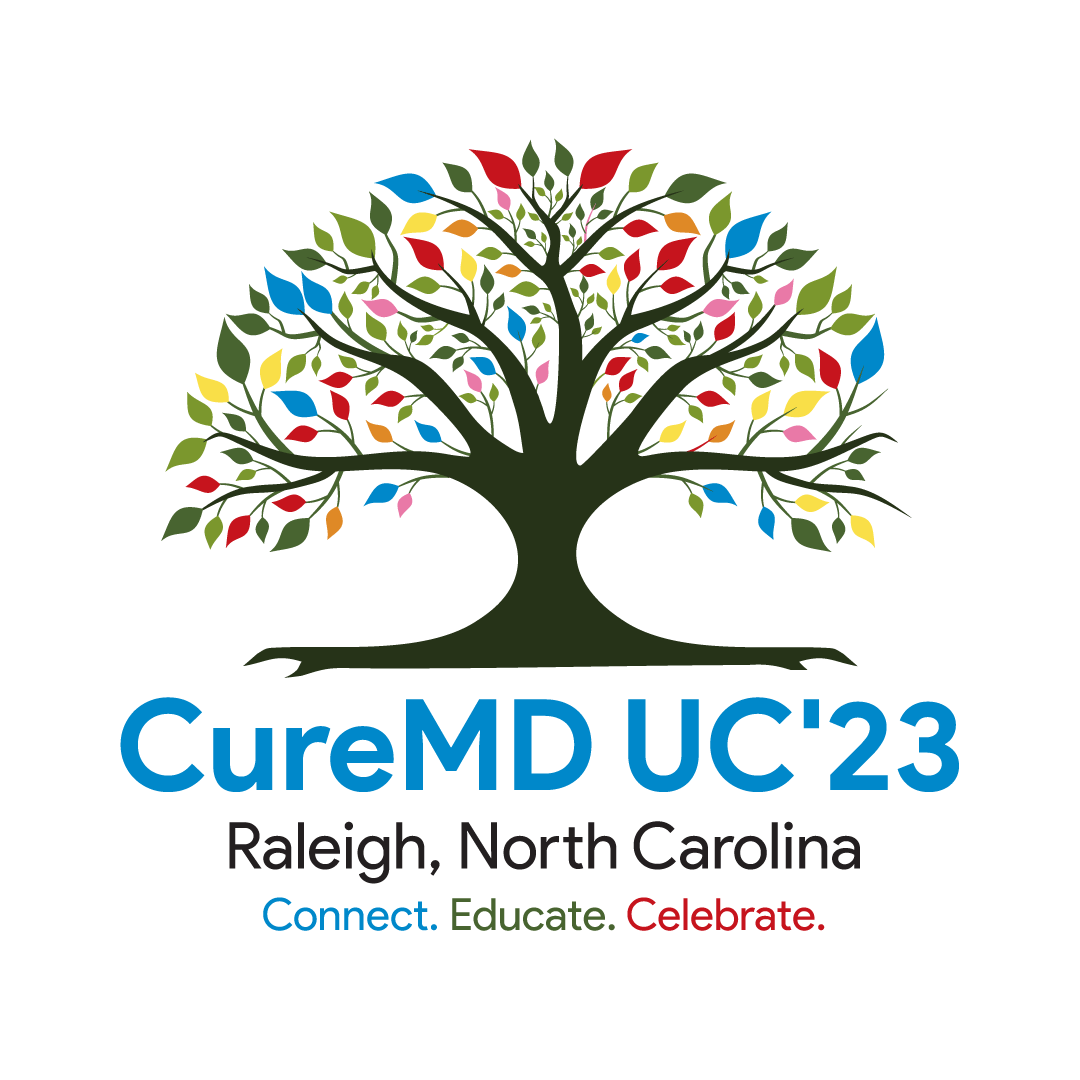 Suggested Tips
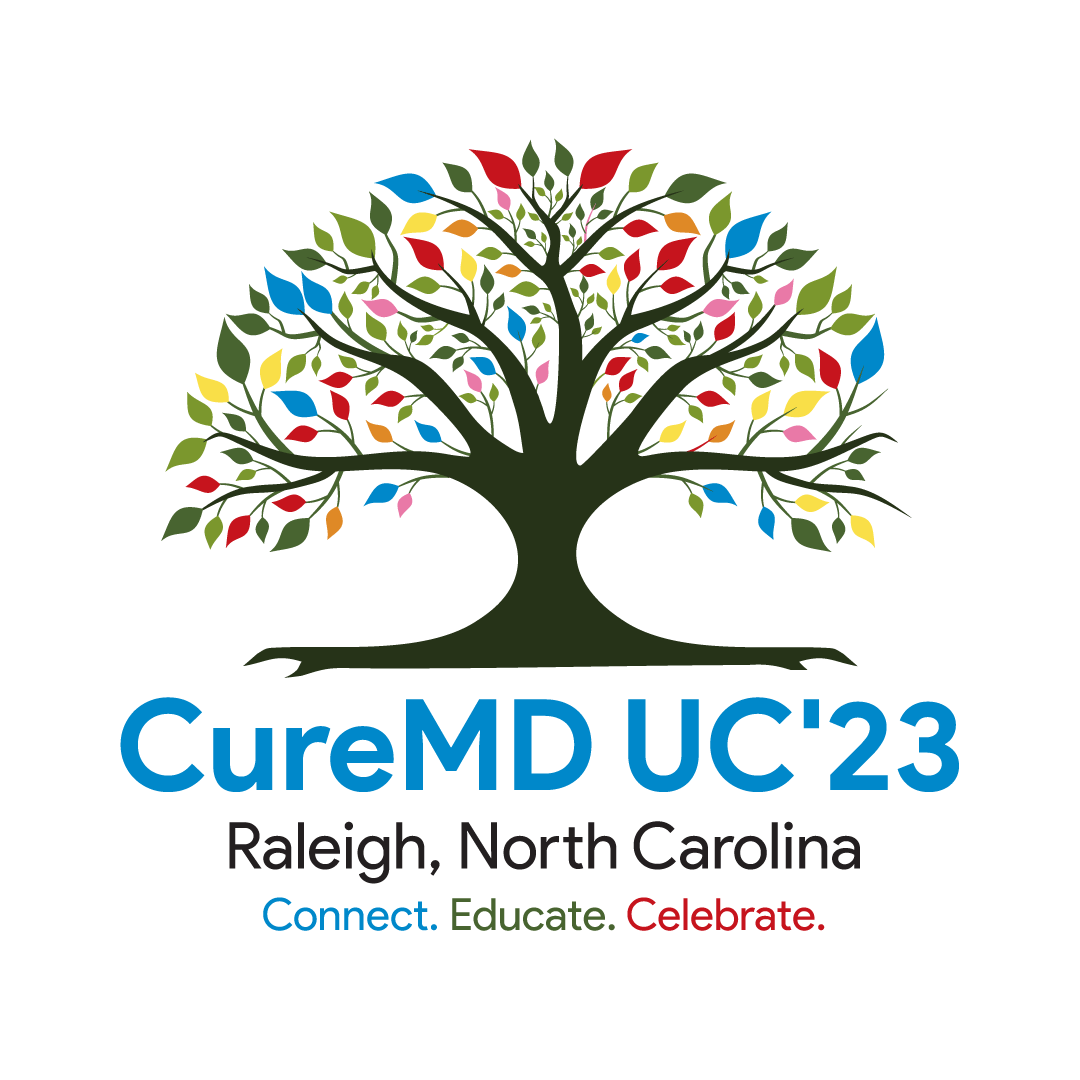 My Preferences -> Quick Links
What are Quick Links?
Selections made will show at the top left of your Screen.
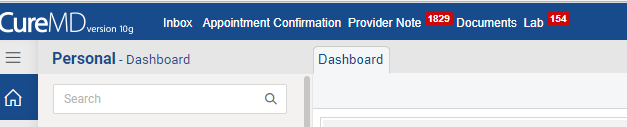 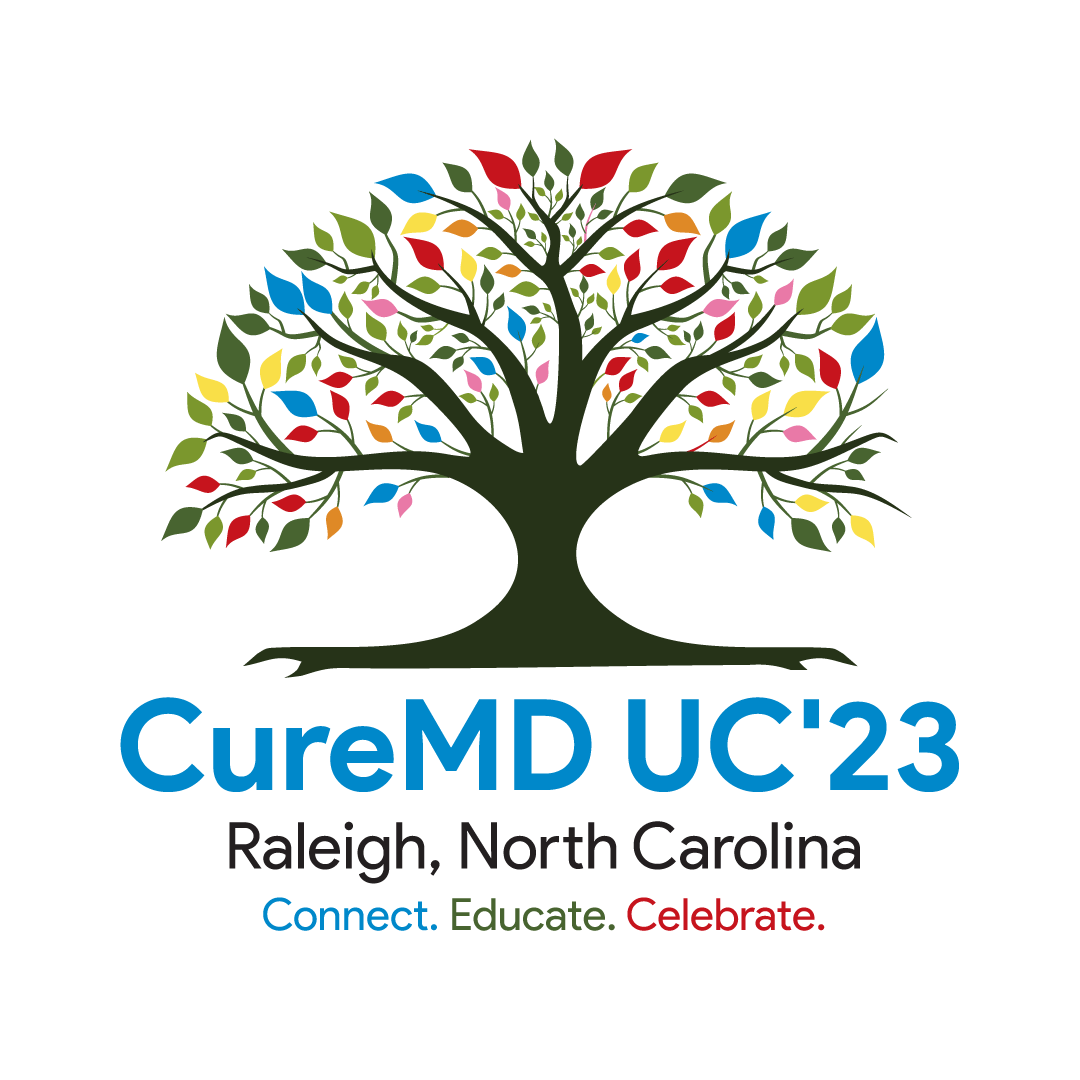 Other helpful tips and Shortcuts
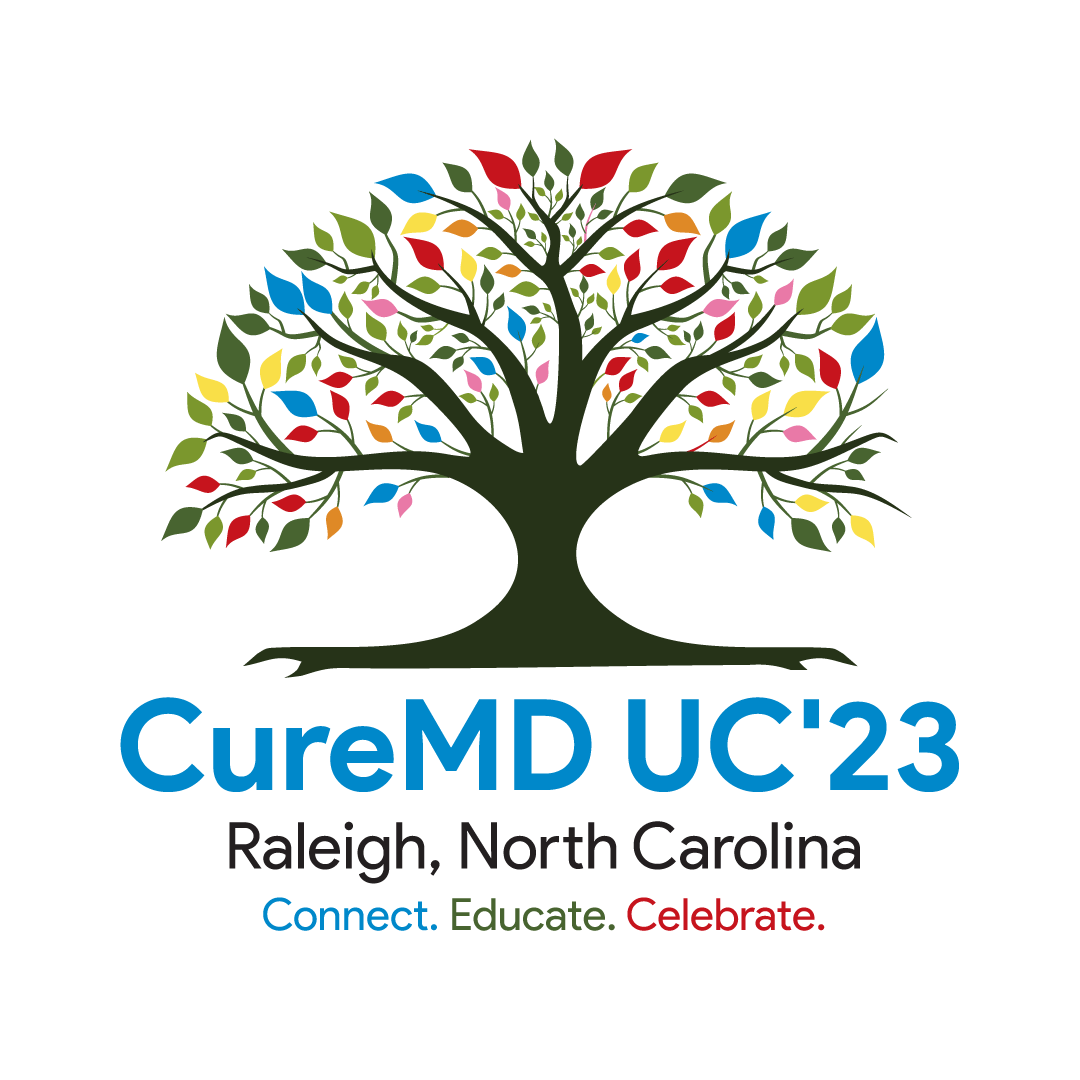 Are Demographic Fields Mandatory?
Settings -> Practice -> My Practice Settings -> EHR 





You can make certain fields mandatory by selecting appropriate ones for your clinic in settings. 
(i.e Perferred pronoun, Support contact.)
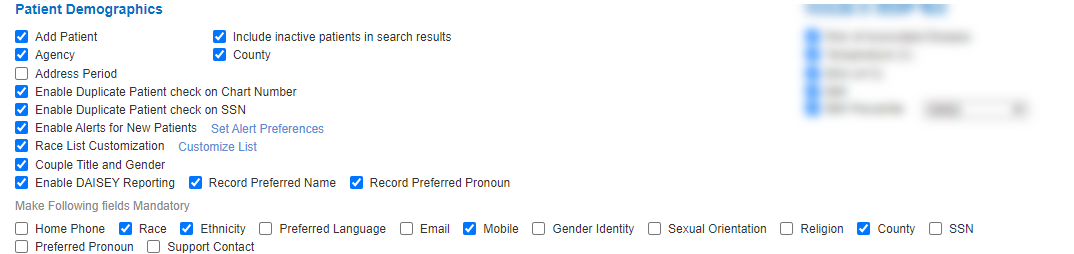 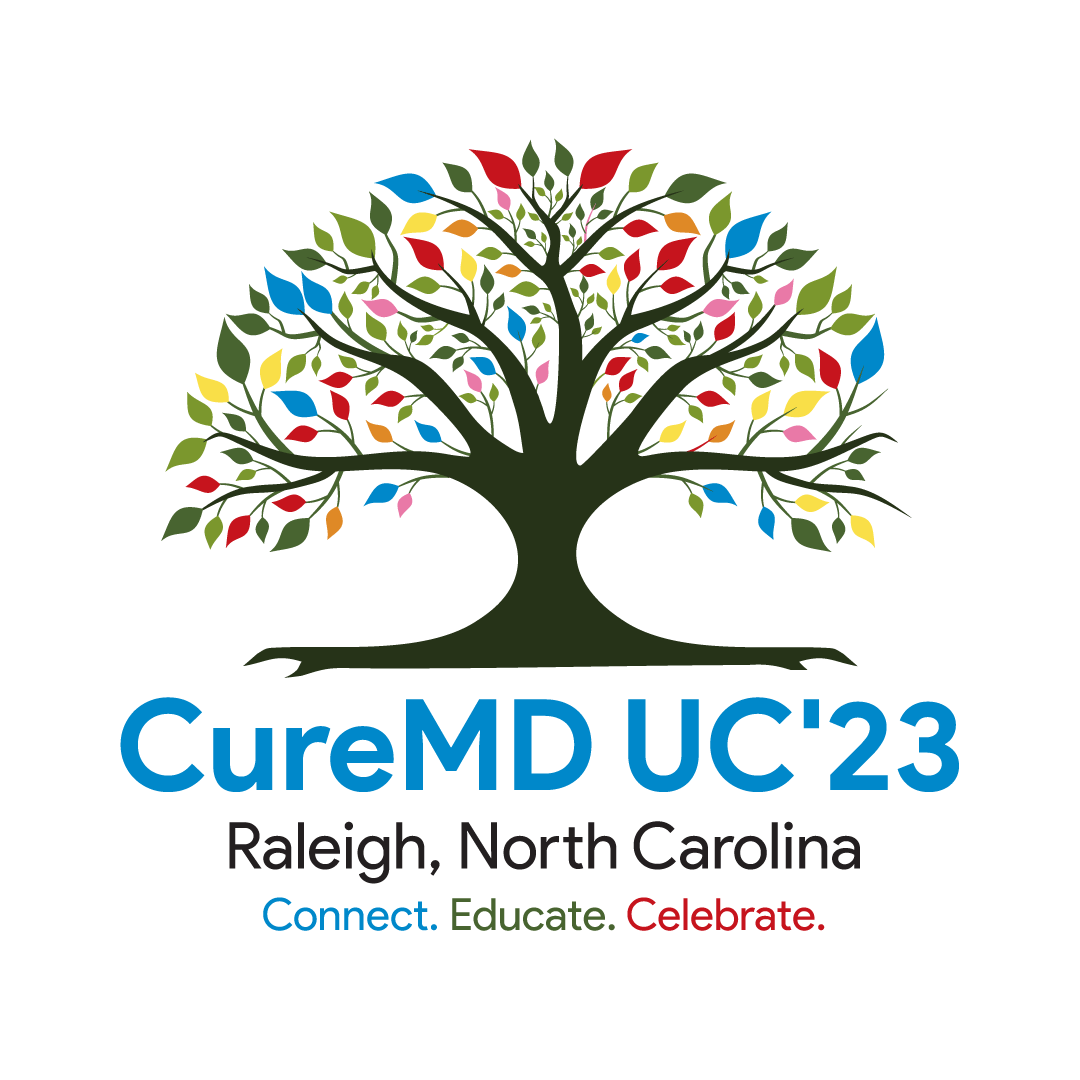 FAQ’s
We have a great feature inside of CureMD, that is a wealth of knowledge. 

To access CureWiki you click on support -> knowledge base





Best way to find answers is to use the prompts to direct you.
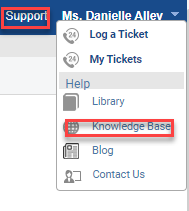 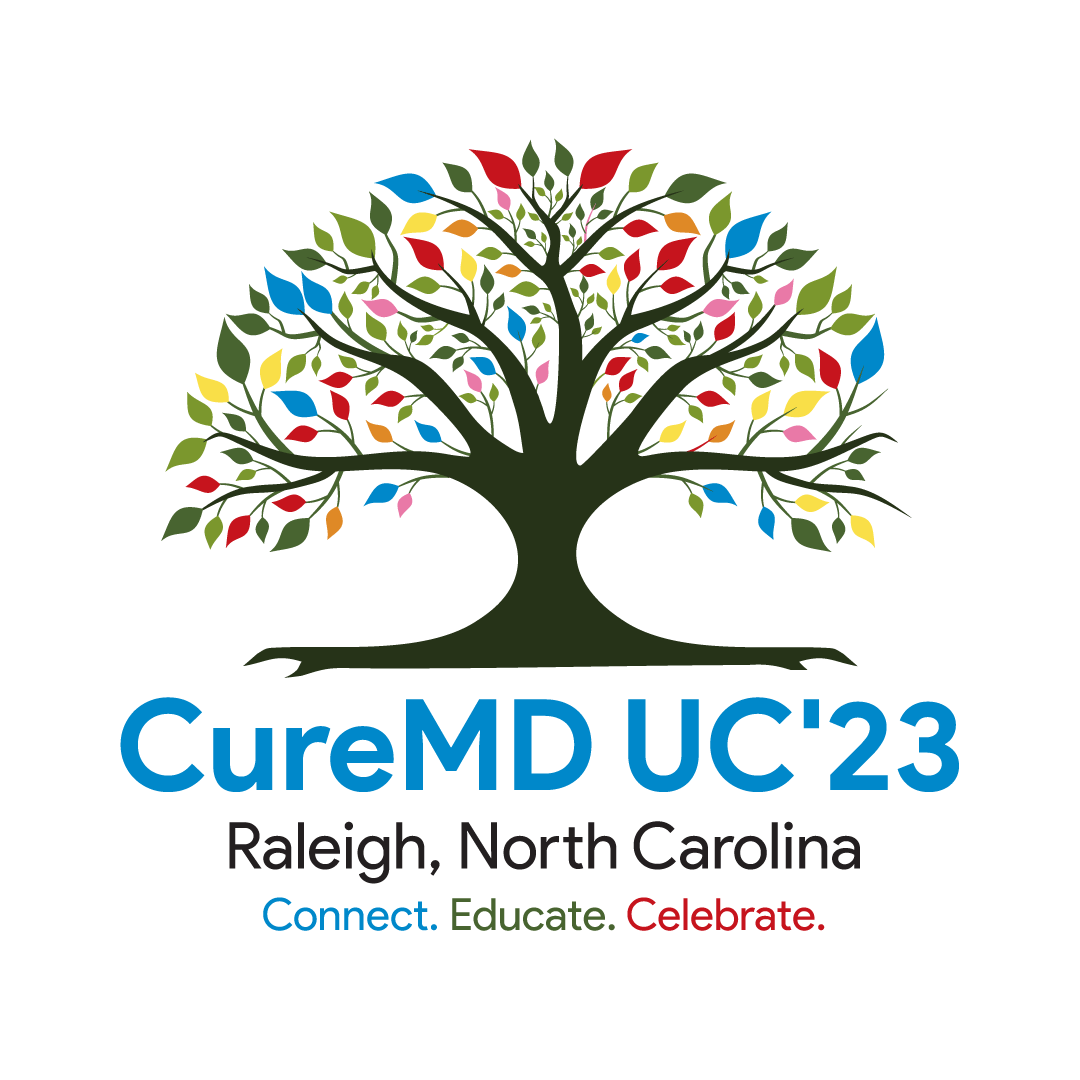 Walk Me
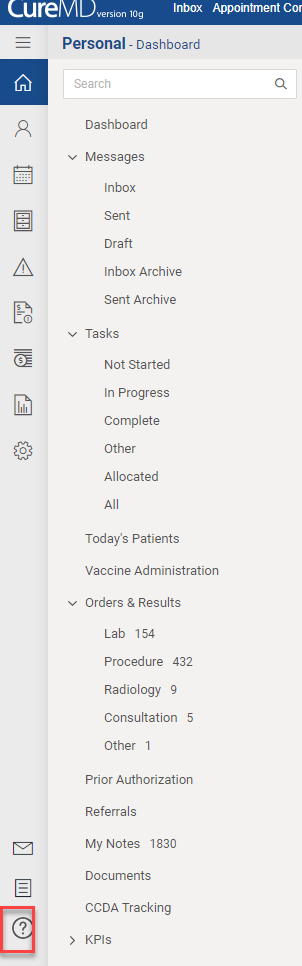 Does anyone know what “Walk Me” is?


Tool inside of Cure that walks you step by step through a scenario (i.e how to check out a patient)


The “Walk Me” button is on the left side of the screen at the bottom.
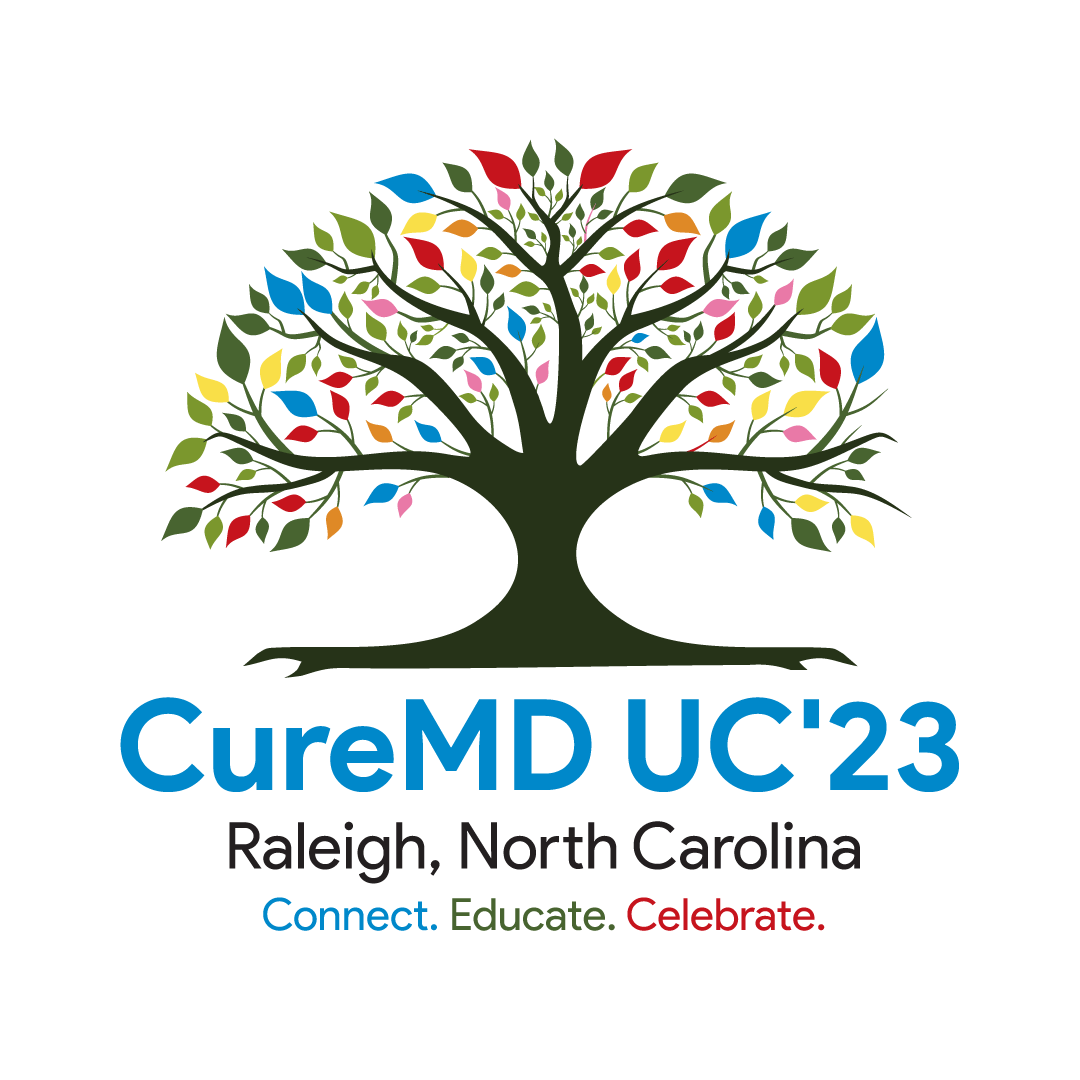 Rapid Fire Facts
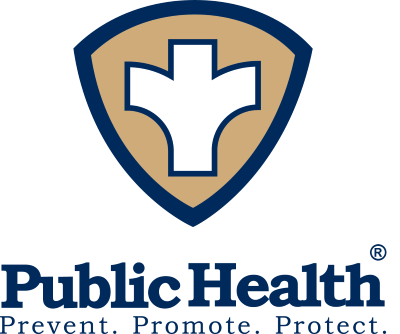 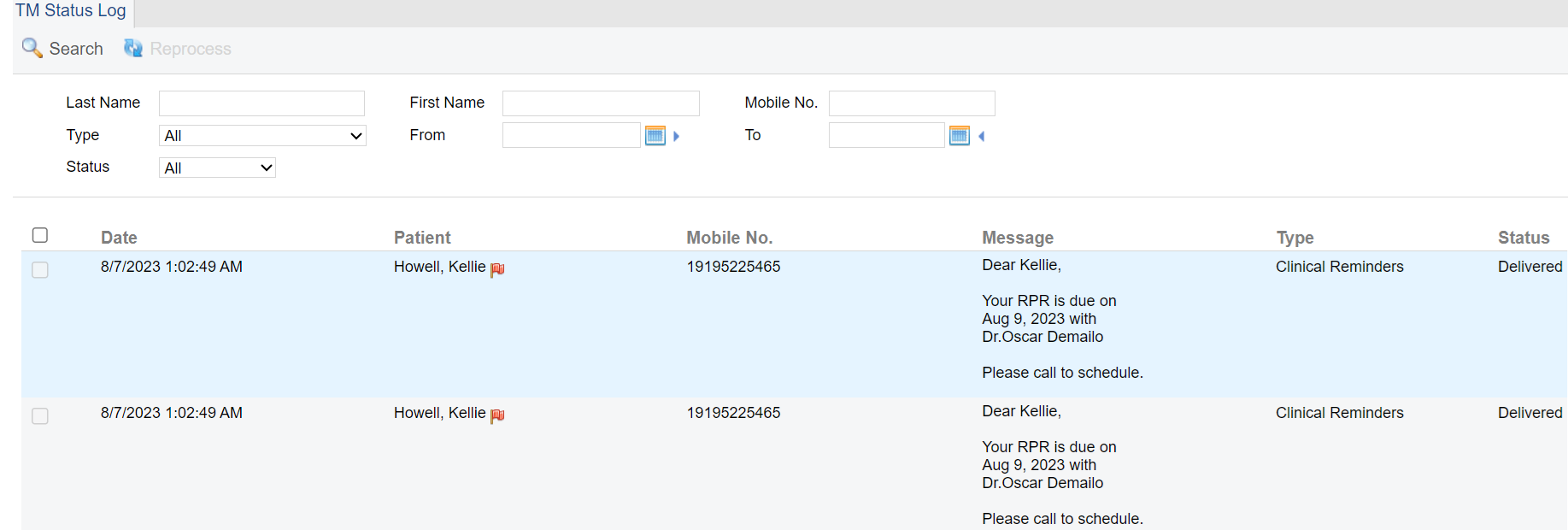 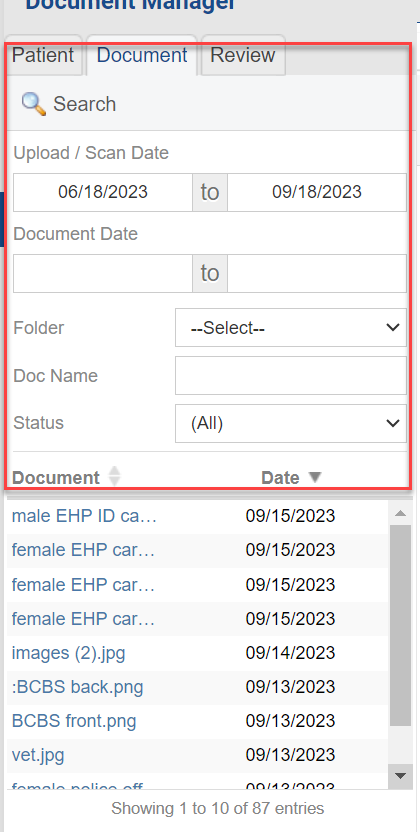 Add Practice Logo Directly to your Database
Document search by name and Date
View documents from inside patient chart
Ability to track Text Messages and Fax logs
       Personal -> Admin -> Fax & TM Logs
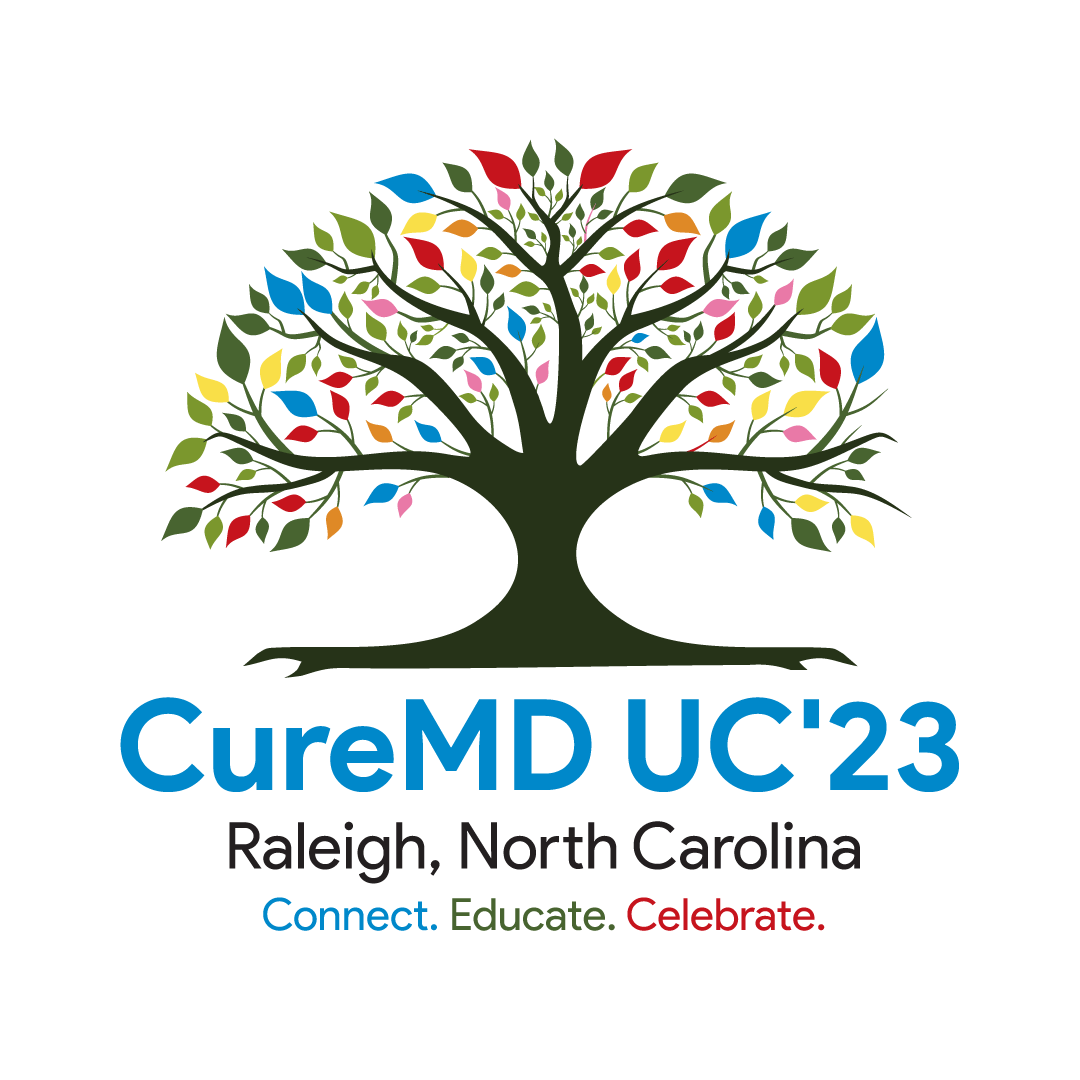 How else can CureMD help you?